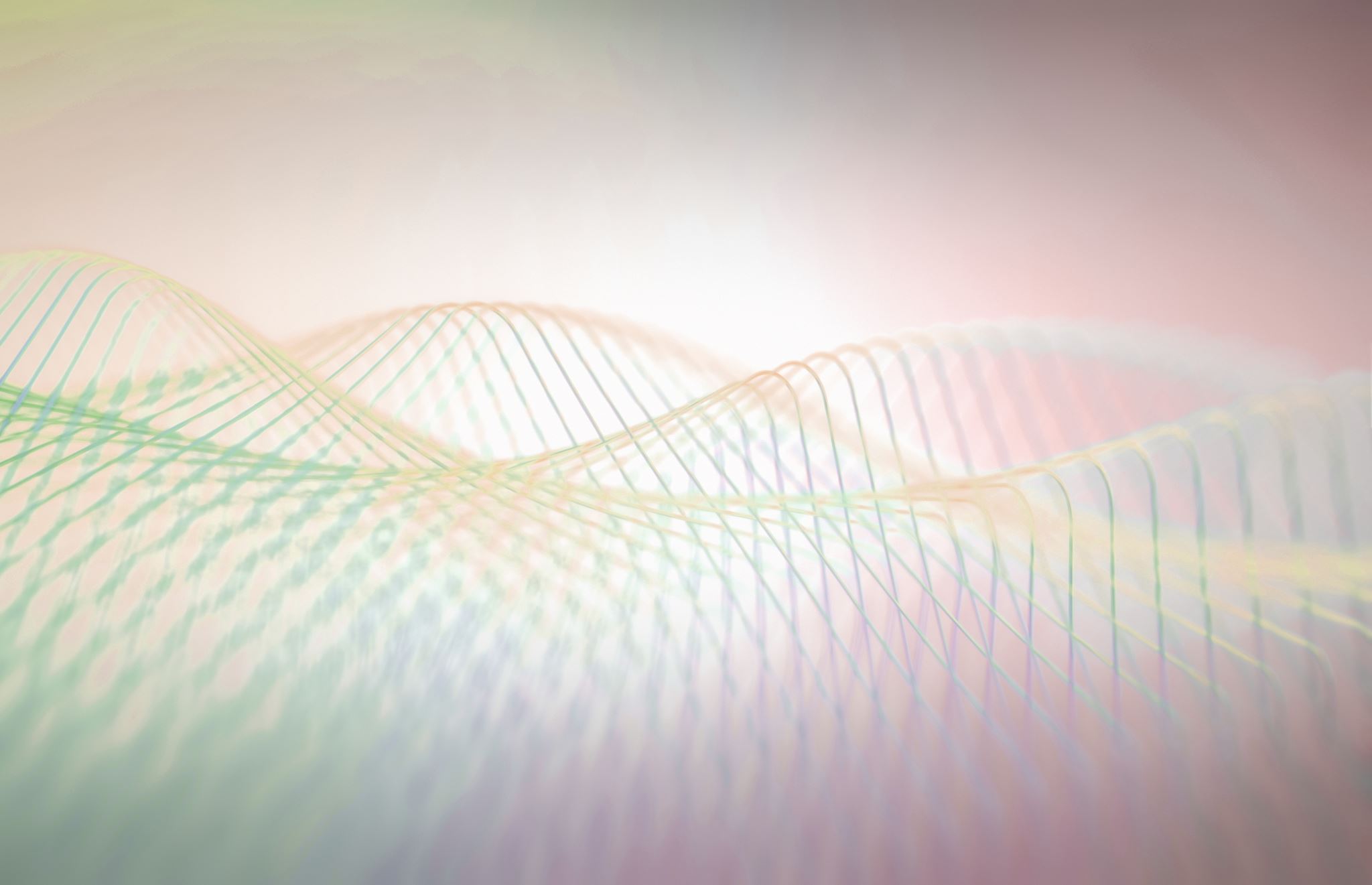 Hyve-etiikka kpl 7.
Vastaa parisi kanssa kysymyksiin.
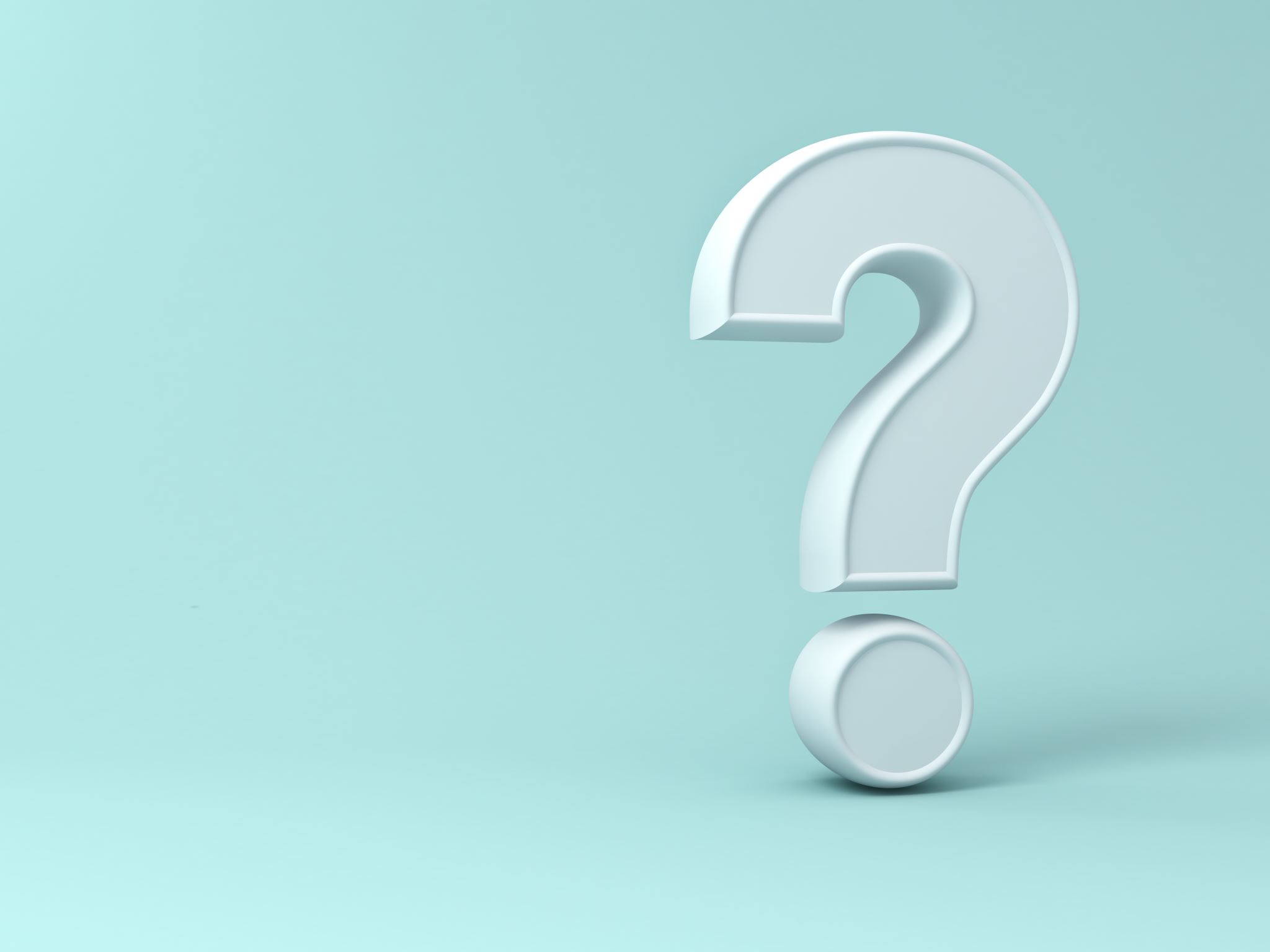 Hyve-etiikka
1. lue kpl 7. ”Tekosi muokkaavat sinua”, millainen on hyve-etiikan idea?



2. Määrittele hyve ja kerro esimerkkejä hyveistä.
Pohdi, ketä poliitikkoa, vaikuttajaa, urheilijaa tai muuta julkisuuden henkilöä arvostat. Mitä hyveitä tällä henkilöllä on?
Hyveiden hankkiminen: miten omia hyveitä voi kehittää?
On sanottu, että pitää tarkkailla ajatuksiaan, koska niistä tulee tekoja, teoista tapoja, tavoista luonne ja luonteesta kohtalo. Mitä tämä voisi tarkoittaa sinun kohdallasi?
Pahe: Lue kirjasta kpl 7. ”Paheellista menoa”
a. Määrittele pahe.




b. Miten paheet kehittyvät?
Yo-tehtävä: Runoilija Eino Leinon tunnetut säkeet kuuluvat:
”Paha ei ole kenkään ihminen,vaan toinen on heikompi toista.On hyvää rinnassa jokaisen,vaikk’ aina ei esille loista.”	 - Aurinkolaulu (1898)
a. Arvioi Eino Leinon ilmaisemaa käsitystä pahuudesta. 




b) Mitä tarkoitetaan, kun puhutaan ihmisen pahuudesta?